3 - Division
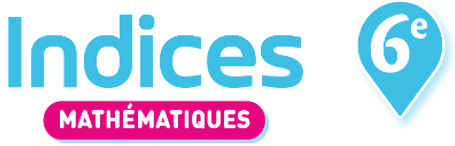 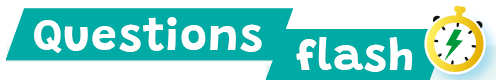 La division euclidienne
1  Pour la division euclidienne de 47 par 6, donner le dividende, le diviseur, le quotient et le reste.
2  Même question pour la division euclidienne de 60 par 8.
3  Donner le quotient et le reste pour les divisions euclidiennes suivantes :
a.  25 ÷ 4	              b.  50 ÷ 6                       c.  32 ÷ 7                       d.  39 ÷ 8
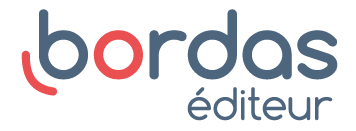 3 - Division
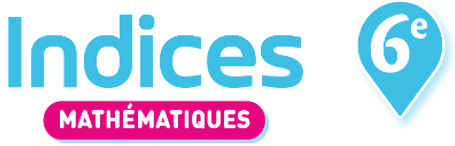 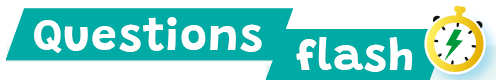 La division euclidienne
4  J’ai ramassé 38 œufs.
Combien de boîtes de 6 œufs seront nécessaires pour les ranger tous ?
5  Lucie a réalisé 67 marque-pages. 
Elle compte en faire des lots de 5 pour les vendre. 
Combien de lots pourra-t-elle faire ? 
Combien de marque-pages lui restera-t-il ?
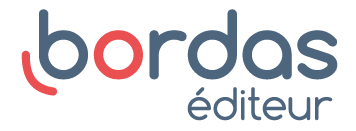